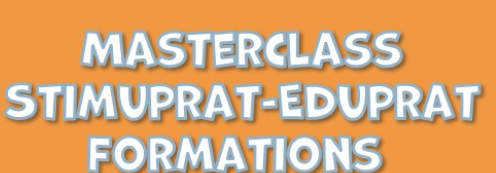 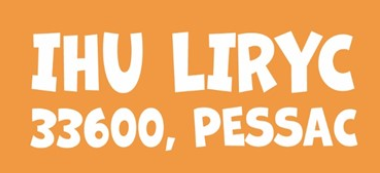 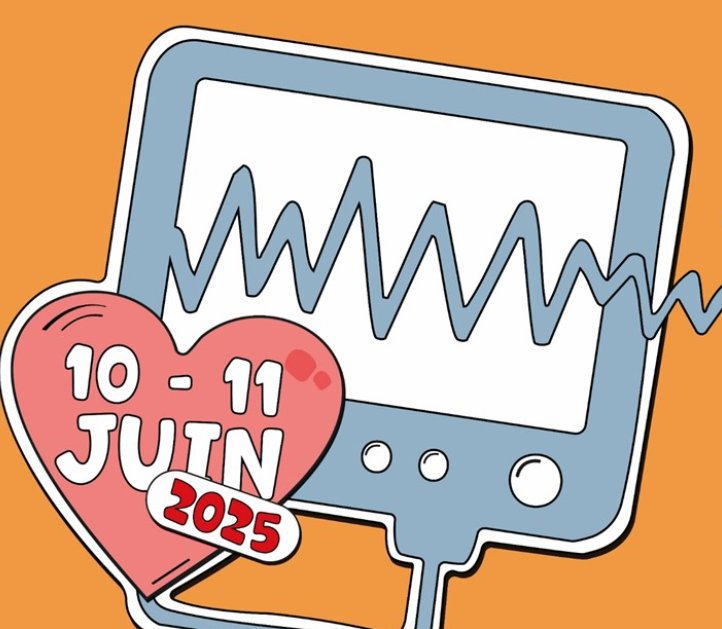 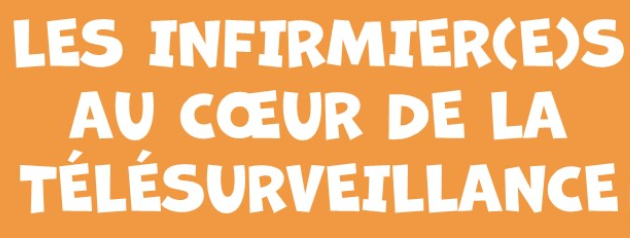 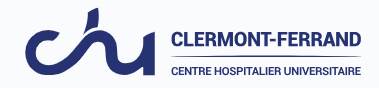 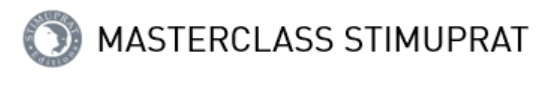 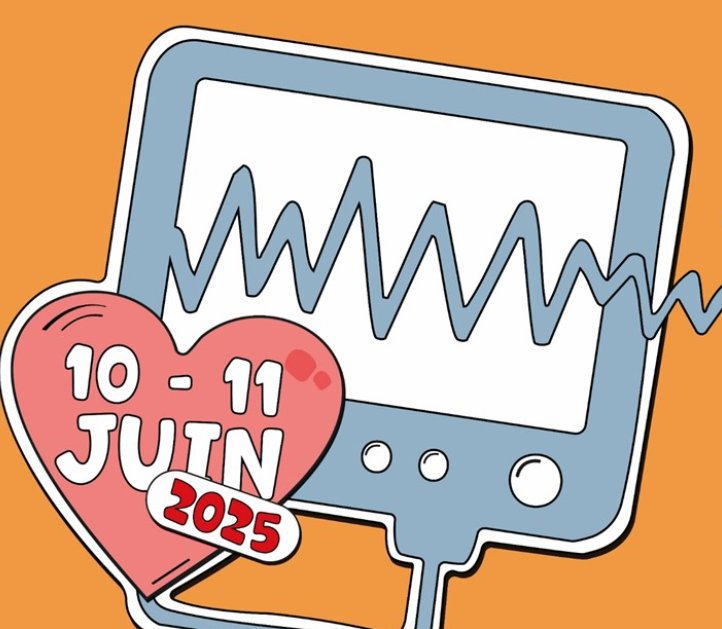 Assurer l’accompagnement thérapeutique, solutions innovantes :
PRESENTIEL
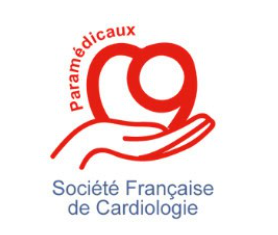 Sarah LAROCHE, Infirmière en Pratique Avancée 
Cardiologie Médicale - CHU de Clermont-Ferrand
Mercredi 11 juin 2025
Pour vous qu’est ce que l’accompagnement thérapeutique en PRESENTIEL ?
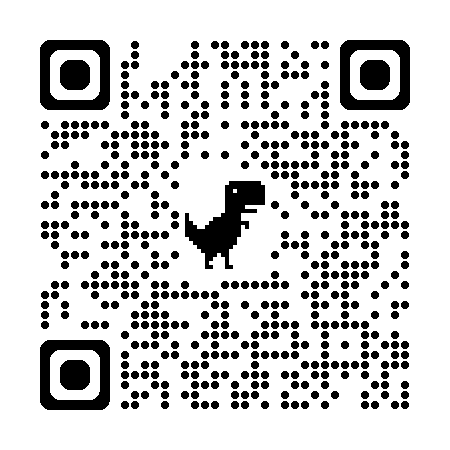 Code d'événement
PQHDLJ
Evolution de la prise en soin des patients
Objectif : 
Aider le patient à devenir autonome dans sa prise en charge
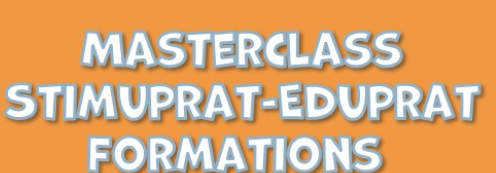 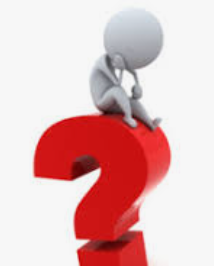 Les sciences infirmières
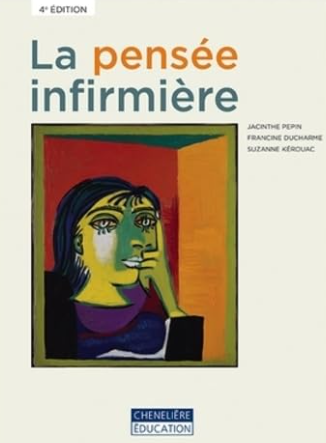 Sur quoi s’appuyer ?
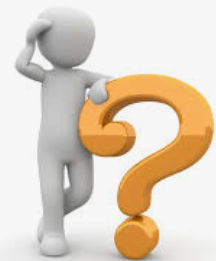 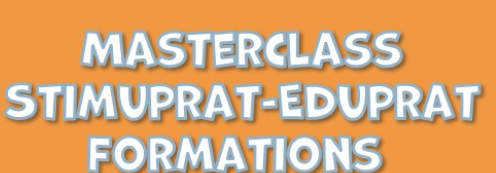 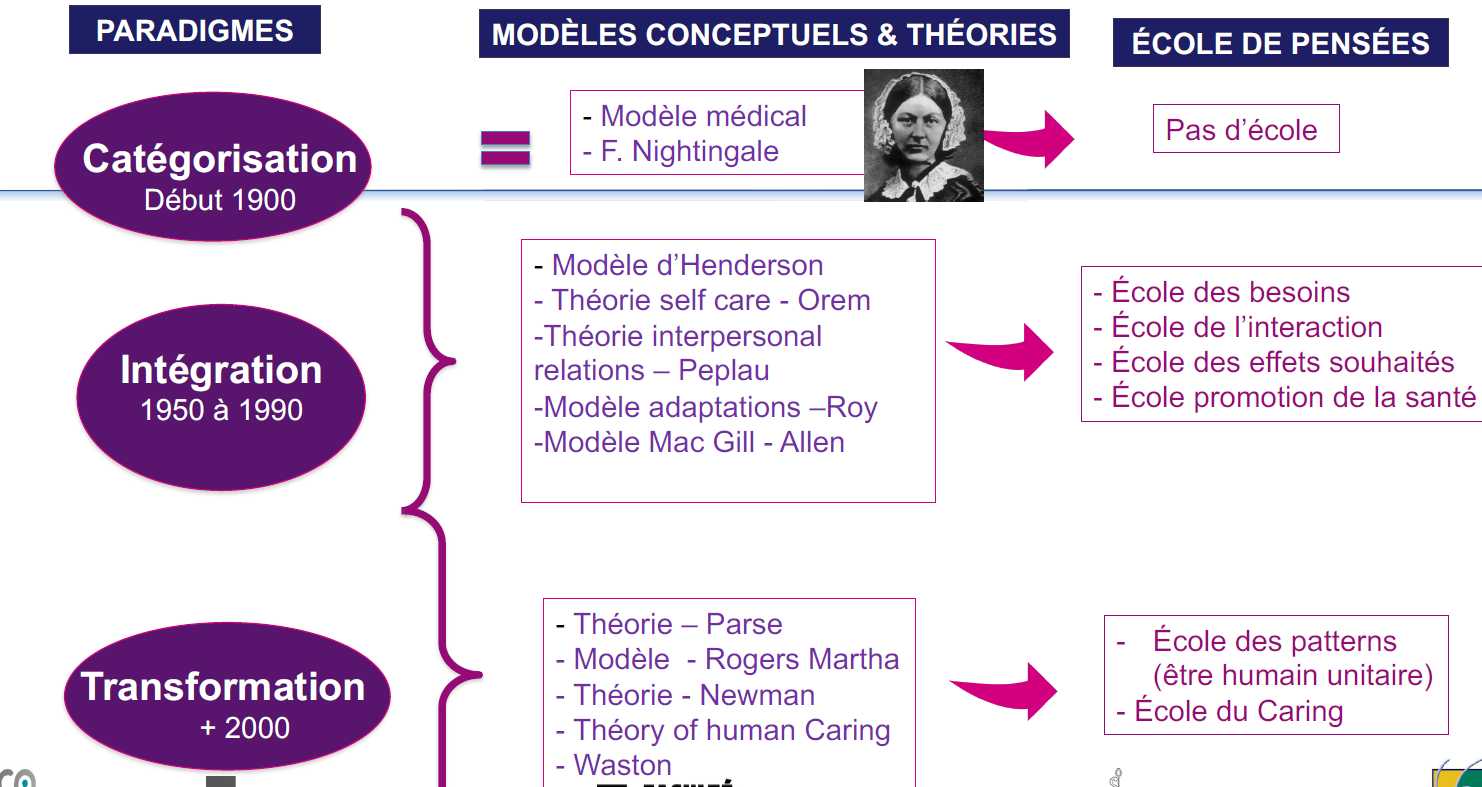 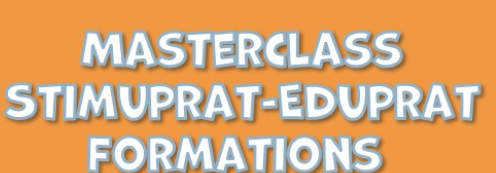 Mon suivi d’IPA avec les patients insuffisants cardiaque
Organisation du suivi des différents RDV
Cs IPA d’inclusion
1 ère rencontre 
avec le patient
N° tel/mail IPA
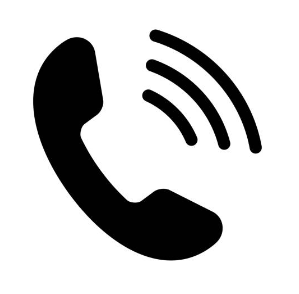 Réadaptation cardiaque
Hospitalisation 
initiale
Cs de suivi
HDJ
Cs IPA de suivi
Retour à domicile
Télésurveillance CardiAuvergne
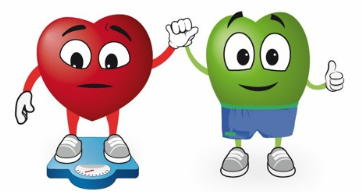 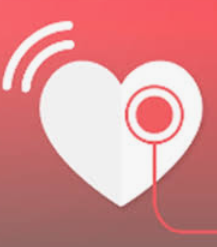 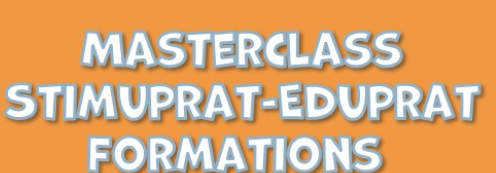 Notions fondamentales
ECOUTER, EXPLIQUER, ACCOMPAGNER

Relation de confiance

Empathie / sympathie

Gérer ses émotions, soutenir émotionnellement
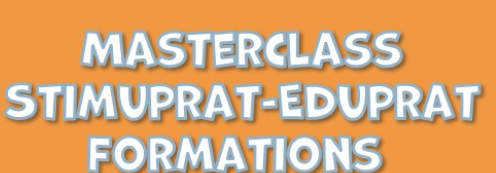 Toujours comprendre que les objectifs 
patients ≠ soignants


Utiliser : 
 la communication positive 
 l’écoute active
 La cohérence cardiaque
 Gérer son planning
 Prendre en compte l’aidant ou son entourage
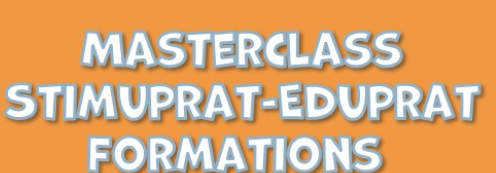 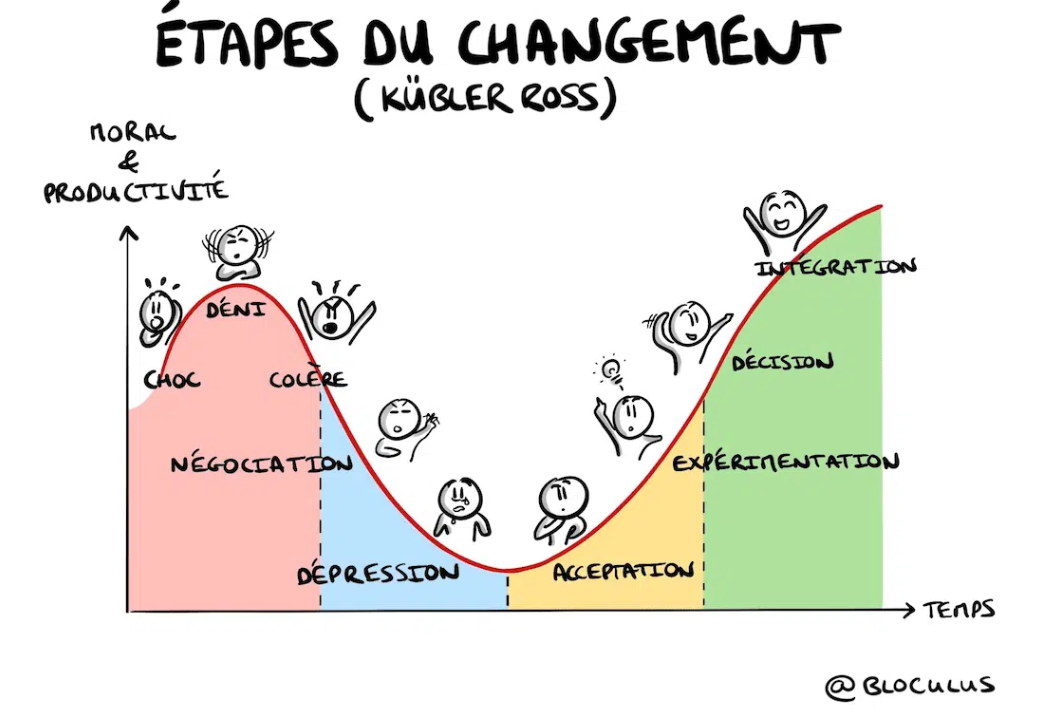 https://bloculus.com/le-changement-c-est-lentement/
Accompagnement
TAKE HOME MESSAGES
Pas une prise en charge théorique idéale

Mais une prise en soin individualisé en fonction de chaque patient et en fonction de chaque instant
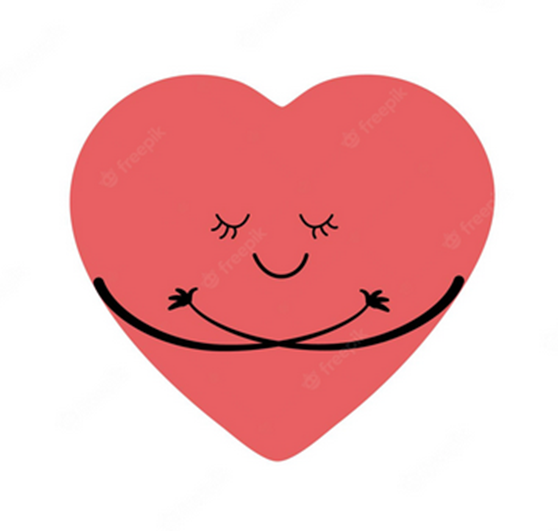 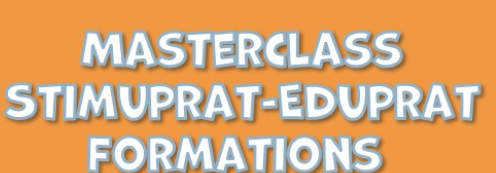 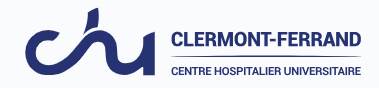 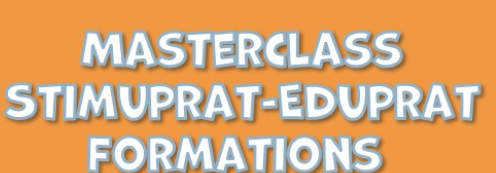 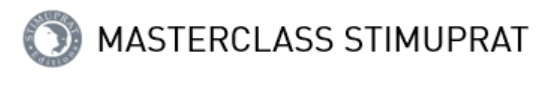 Merci pour votre attention !
Collège des Paramédicaux de la Société Française de Cardiologie, rendez-vous sur :


paramed-cardiologie.fr  - @sfcparamedicaux - Collège des Paramédicaux - SFC
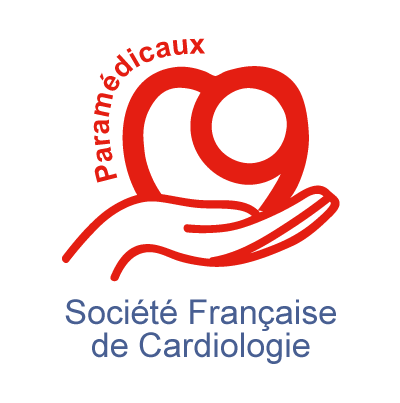 sarahlaroche.ipa@gmail.com
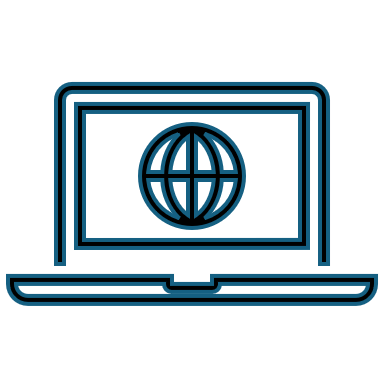 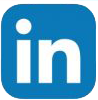 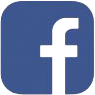 12